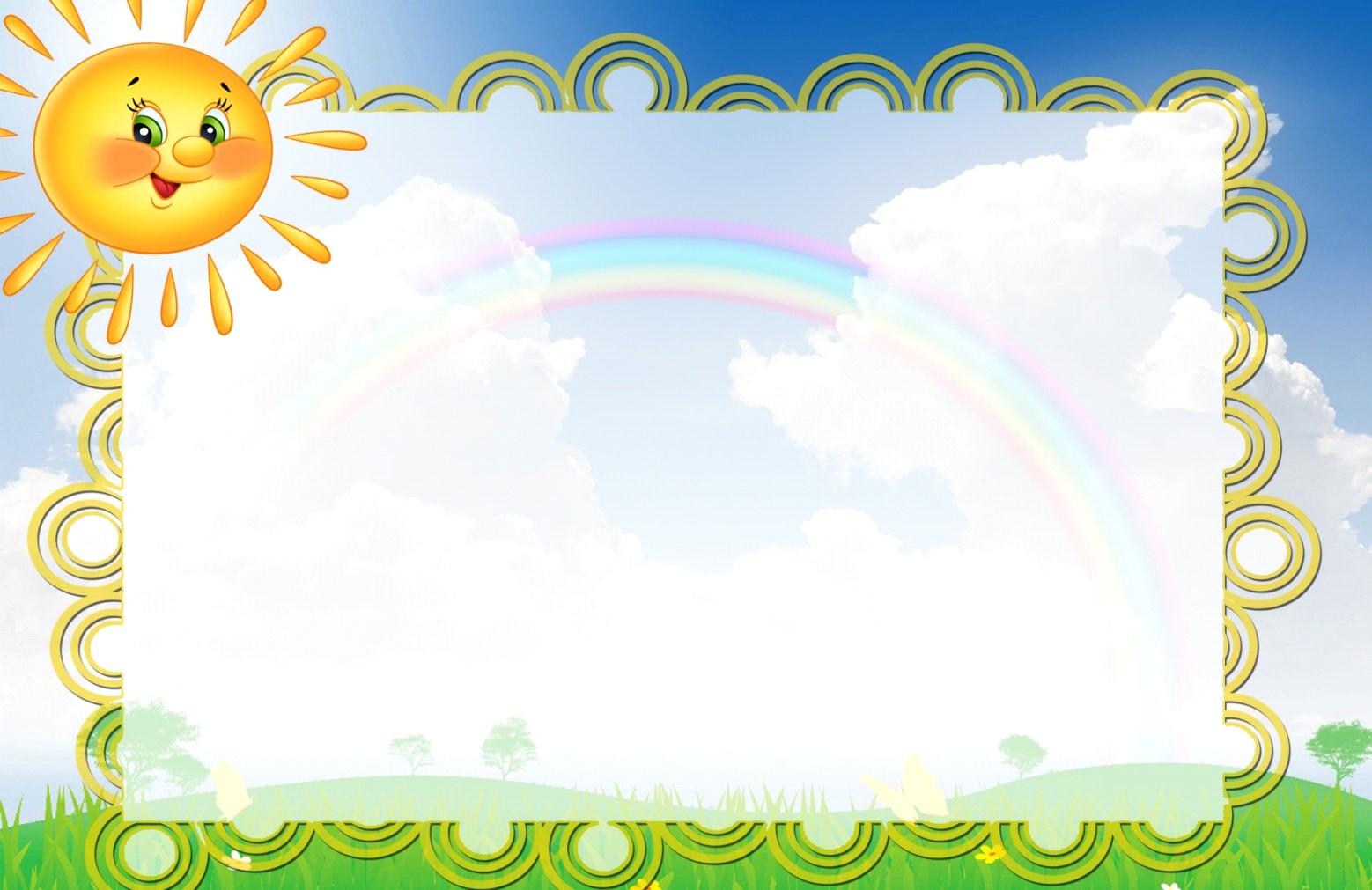 Батьківський всеобуч-практикум
«Наші діти-другокласники»Підготувала вчитель Борщівського НВК «ЗНЗ І-ІІІ ст.№3 – гімназія ім. Р. Андріяшика»ГЕРАСИМІВ Н. Я.
[Speaker Notes: Оригинальные шаблоны для презентаций: https://presentation-creation.ru/powerpoint-templates.html 
Бесплатно и без регистрации.]
Розвиток розумових здібностей дитини визначають час і практика.
           Кожна дитина здібна.  Але ці здібності треба в собі розвивати. Кожна дитина розвивається в своєму темпі!
           Батькам слід пам’ятати, що в навчанні важлива не стільки оцінка, скільки реальні знання та вміння учня, його працьовитість, відповідальність, потреба у здобутті знань.
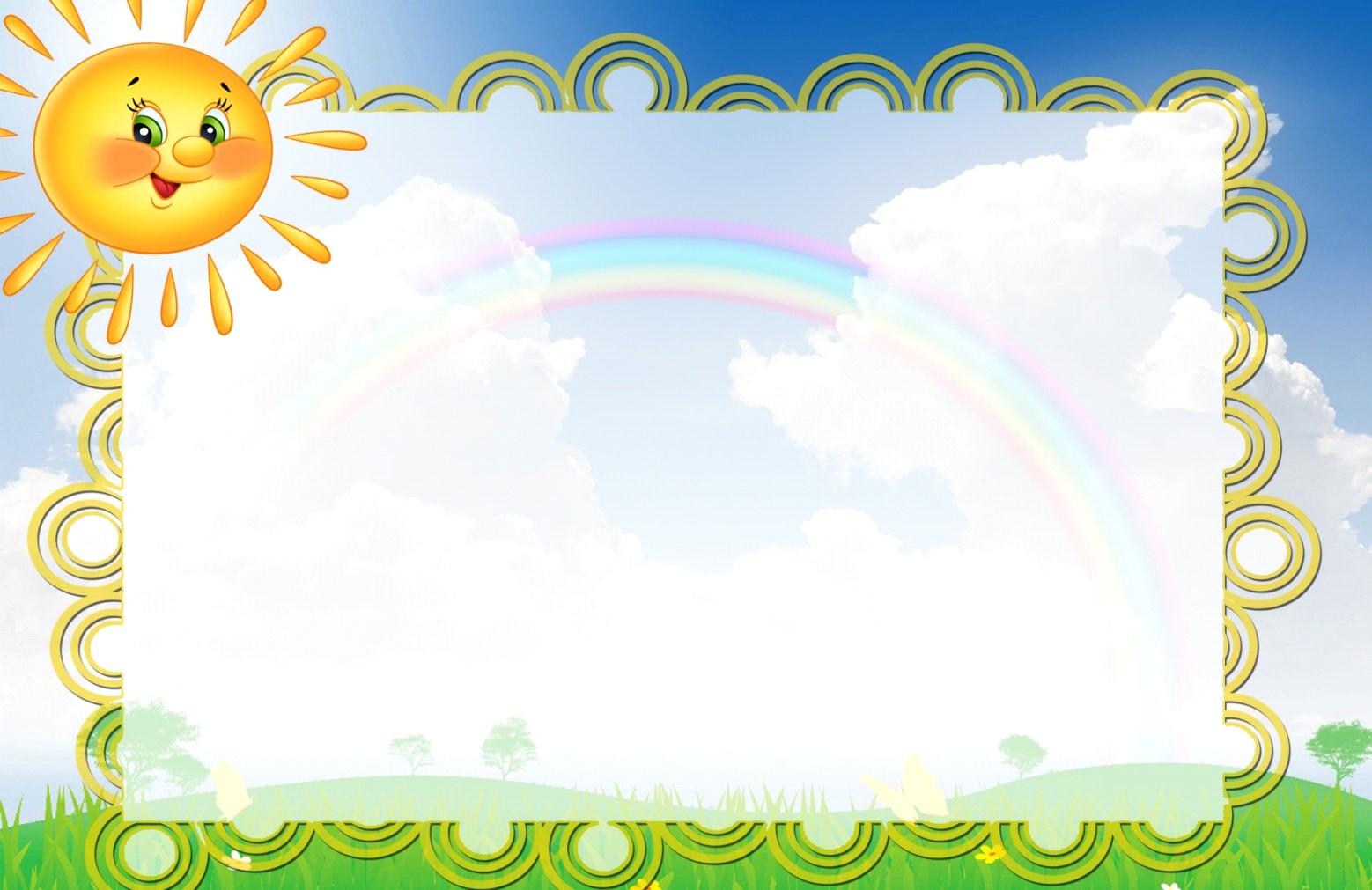 Що ж таке увага?
Успіхи вашої дитини в навчанні й інших видах діяльності багато в чому залежать від сформованої в неї здатності бути уважною.
       Нерідко через недолік уваги, дитині важко вчитися в школі.
ЩО  Ж  ТАКЕ  УВАГА ?
УВАГА – це здатність людини зосередитись на певних об’єктах і явищах.
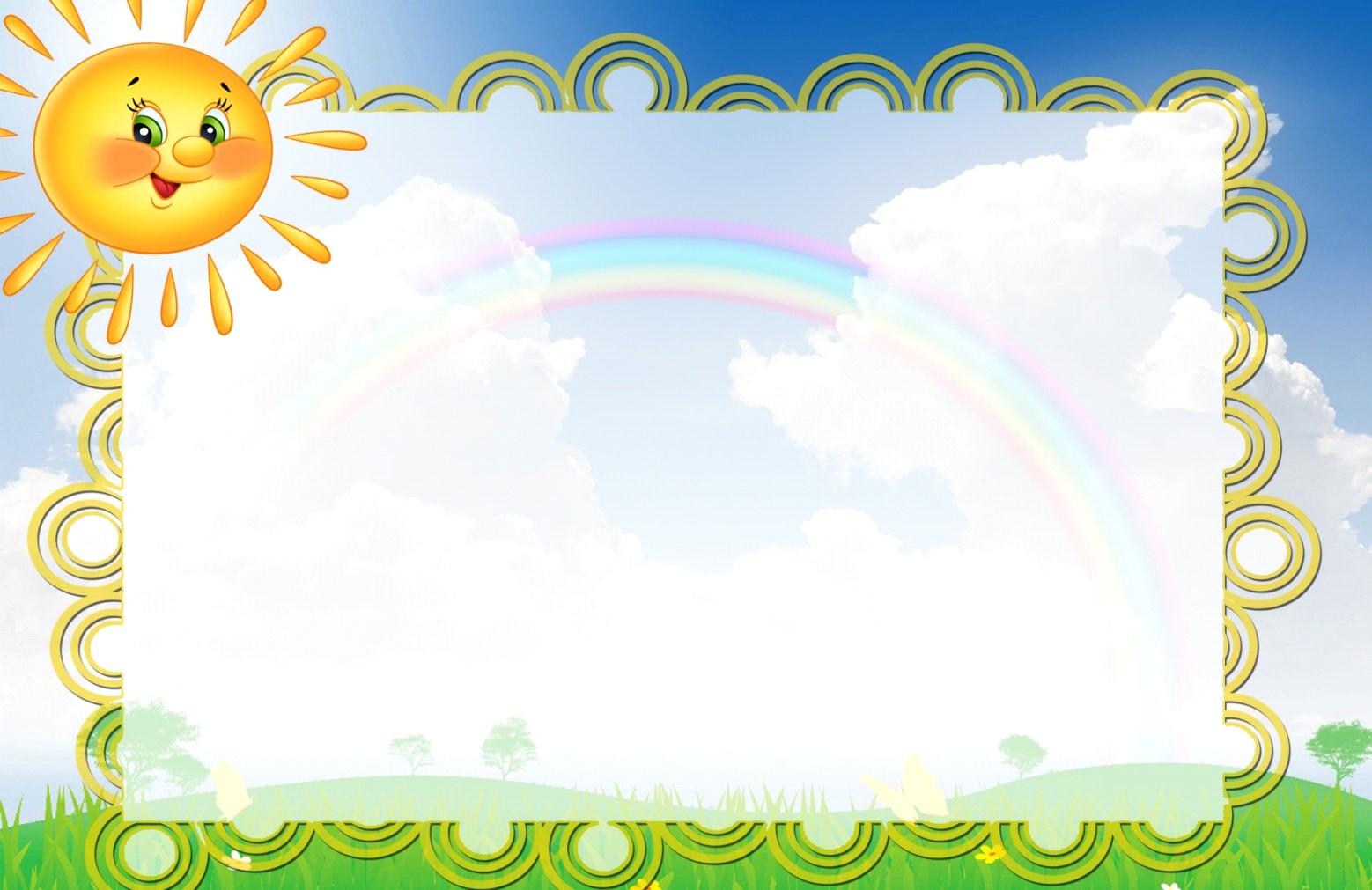 Неуважність – одна із       найпоширеніших причин поганої успішності.   Часто нерозуміння навчального матеріалу, поява помилок під час виконання самостійних завдань,  пояснюється не відсутністю здібностей до цих видів занять, не слабкою кмітливістю, а недостатньою увагою.
Концентрація уваги- уміння зосередитися на потрібному об'єкті, окремих його частинах або ознаках, здатність вникнути в проблему, завдання.
На несподівано поставлене запитання дитина відповідає не відразу, хоча й може знати відповідь на нього. Їй потрібна пауза…
Пам’ять – це запам’ятовування, збереження, і пізніше відтворення людиною власного досвіду.
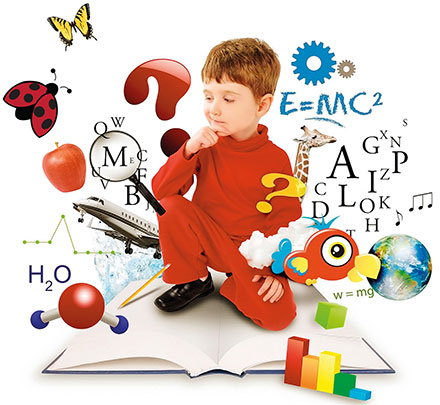 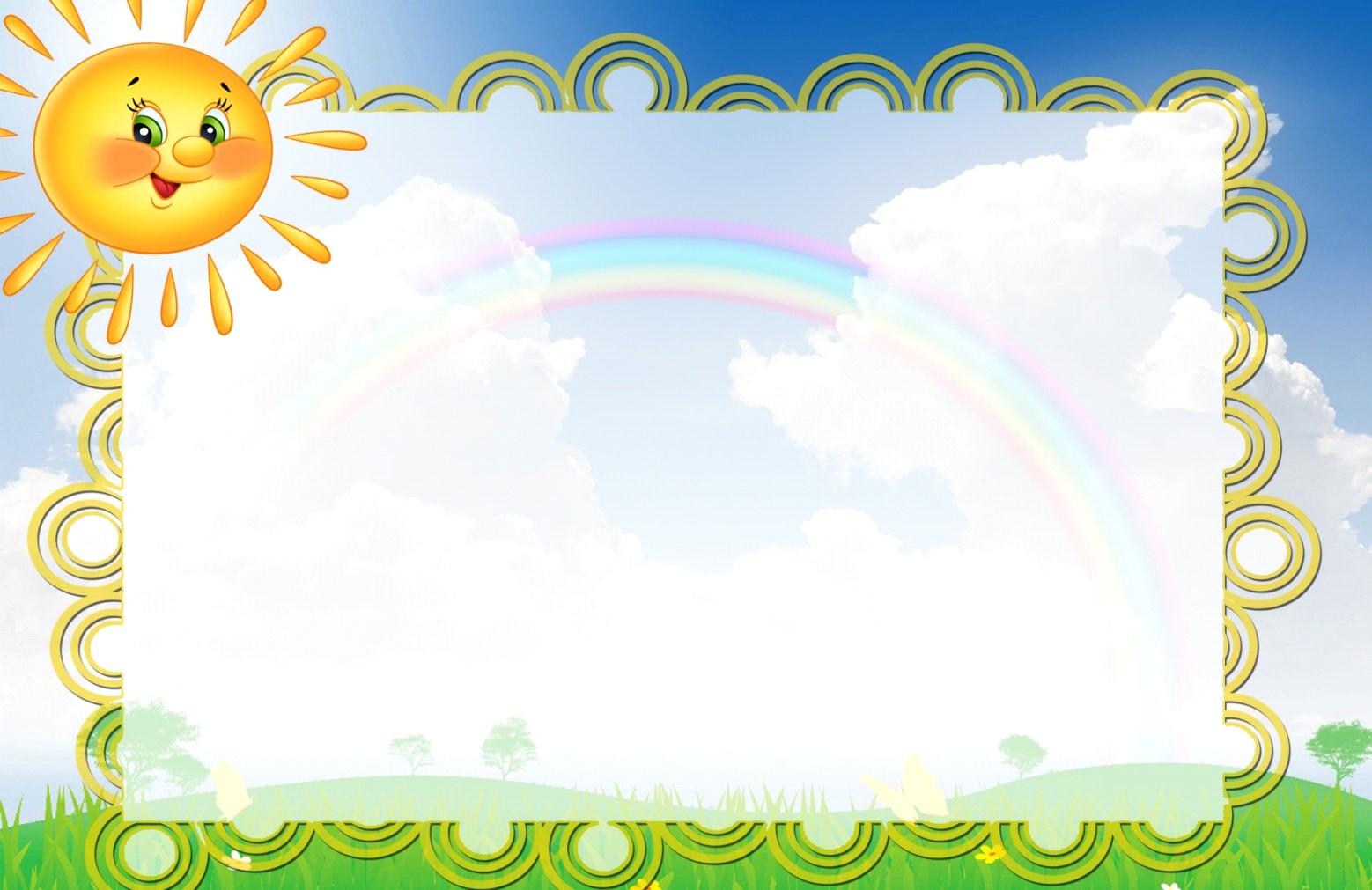 Залежно від мети діяльності пам’ять поділяють на:
мимовільну
довільну
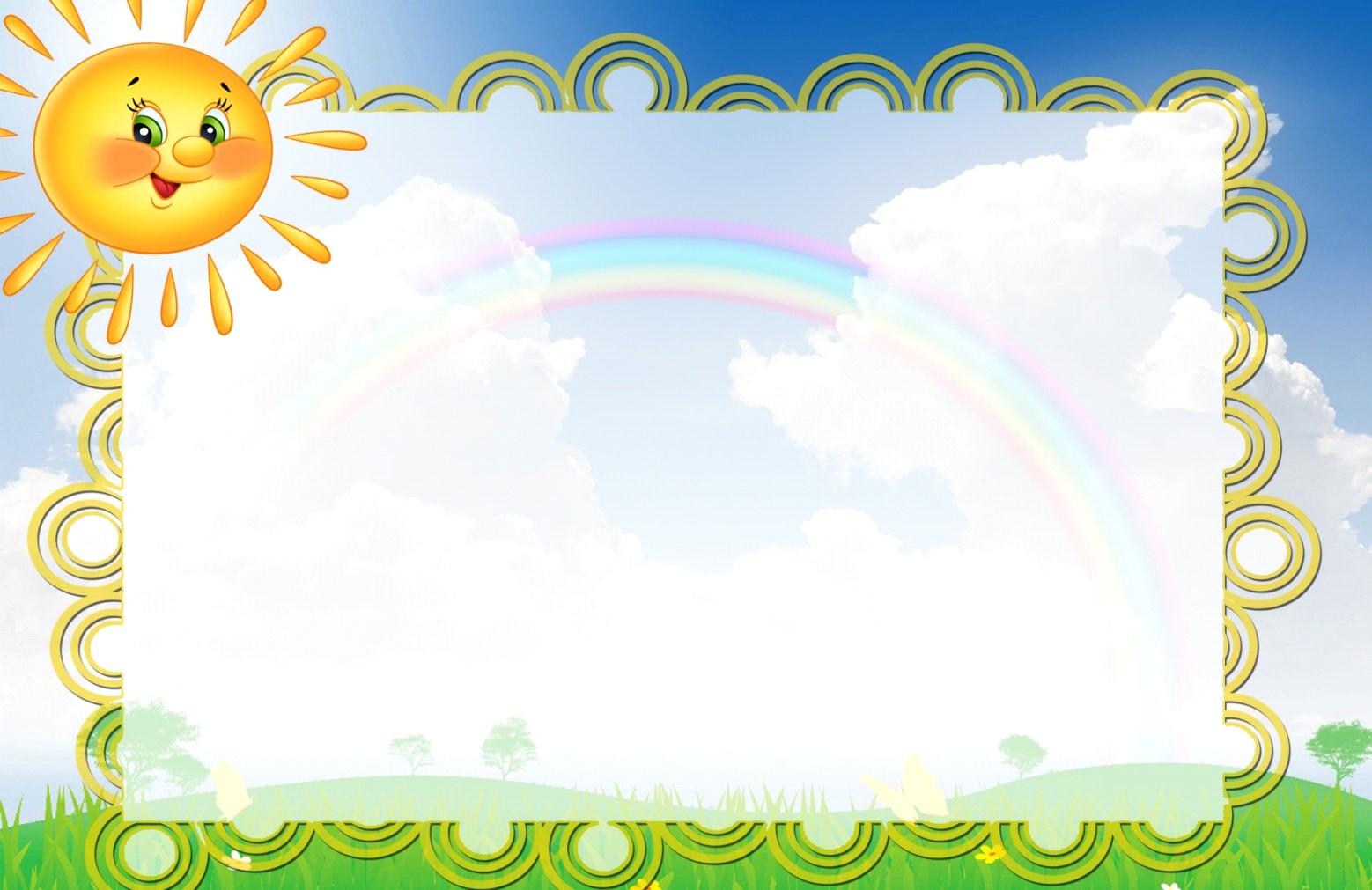 МИМОВІЛЬНА ПАМ’ЯТЬ-відсутня спеціальна мета щось запам’ятати.

ДОВІЛЬНА ПАМ’ЯТЬ-
пов’язана із постановкою суб’єктом мети, тобто мети запам’ятати, завчити і зберегти певний обсяг матеріалу для наступного відтворення.
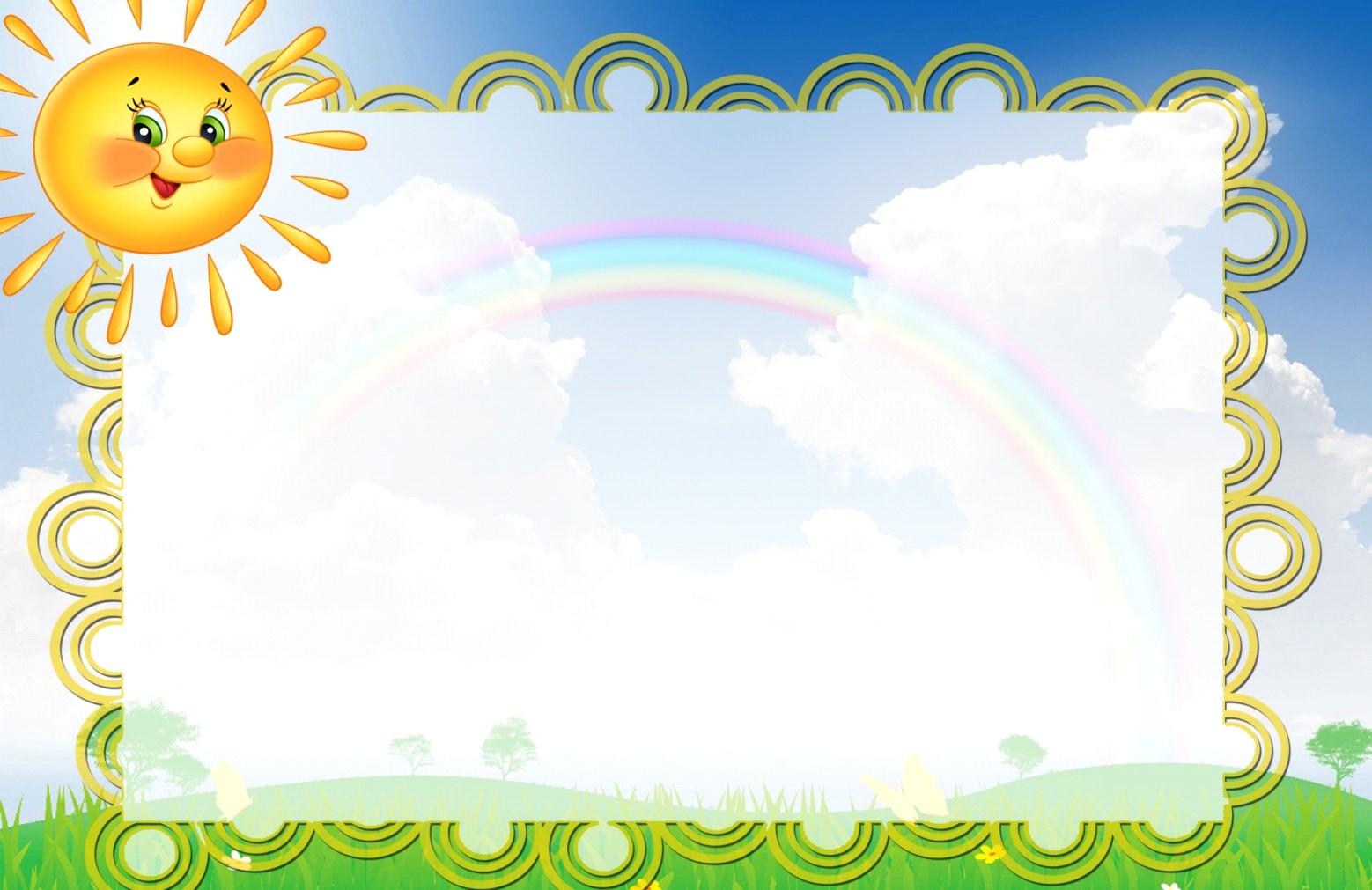 Ці функції психічної діяльності (увага, пам’ять) можна і потрібно  розвивати  та  тренувати.
      До числа ефективних засобів розвитку та тренування цих функцій належать ігри та ігрові вправи.
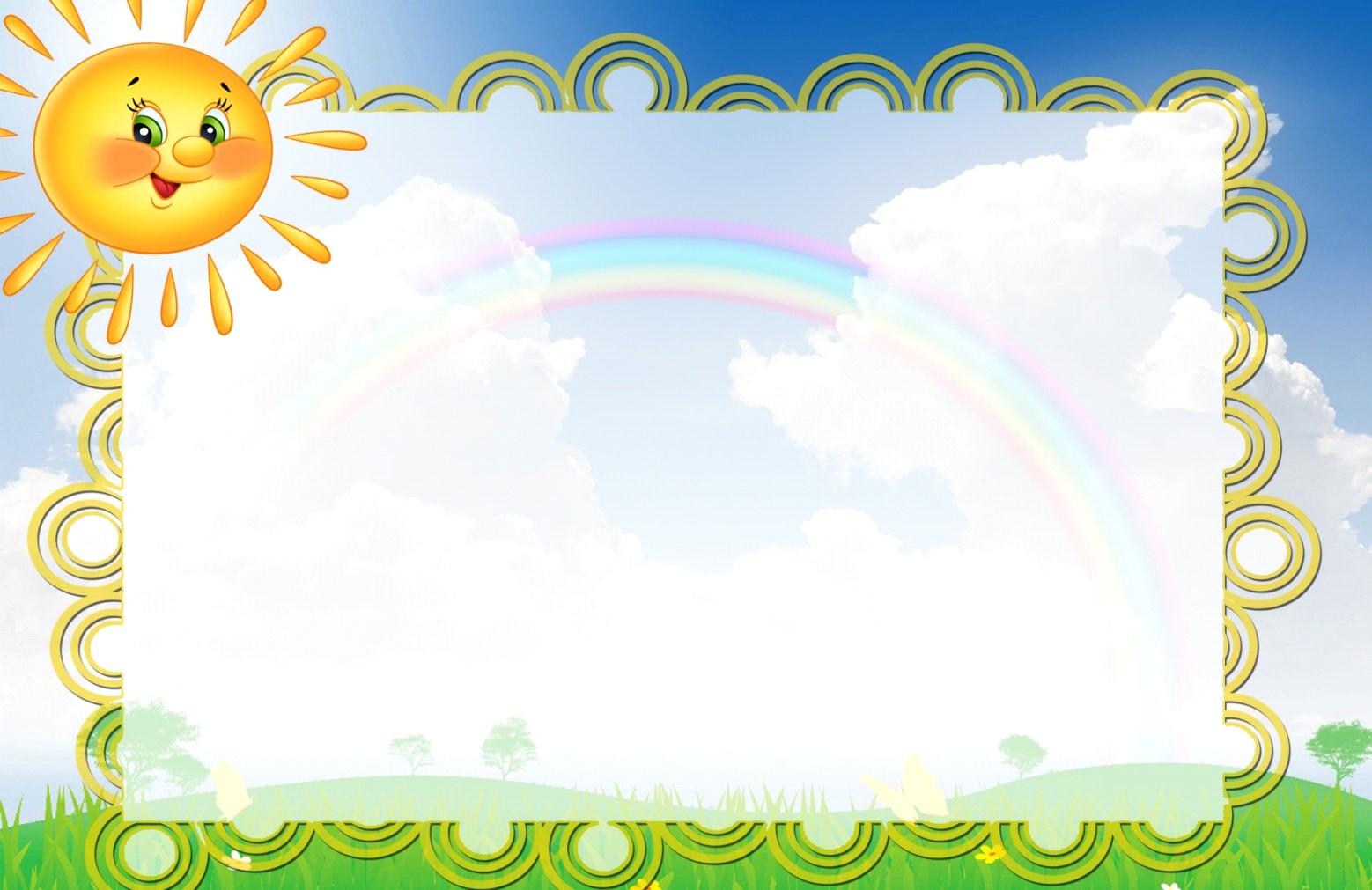 ГРА – добровільна діяльність дитини. У грі вона росте і розвивається.
ГРА  охоплює все:  
			        увагу,
                                        пам’ять,
                                        мислення,
                                        новий досвід,
                                        комунікацію.
Треба визнати той факт, що у грі відбувається розвиток дитини.
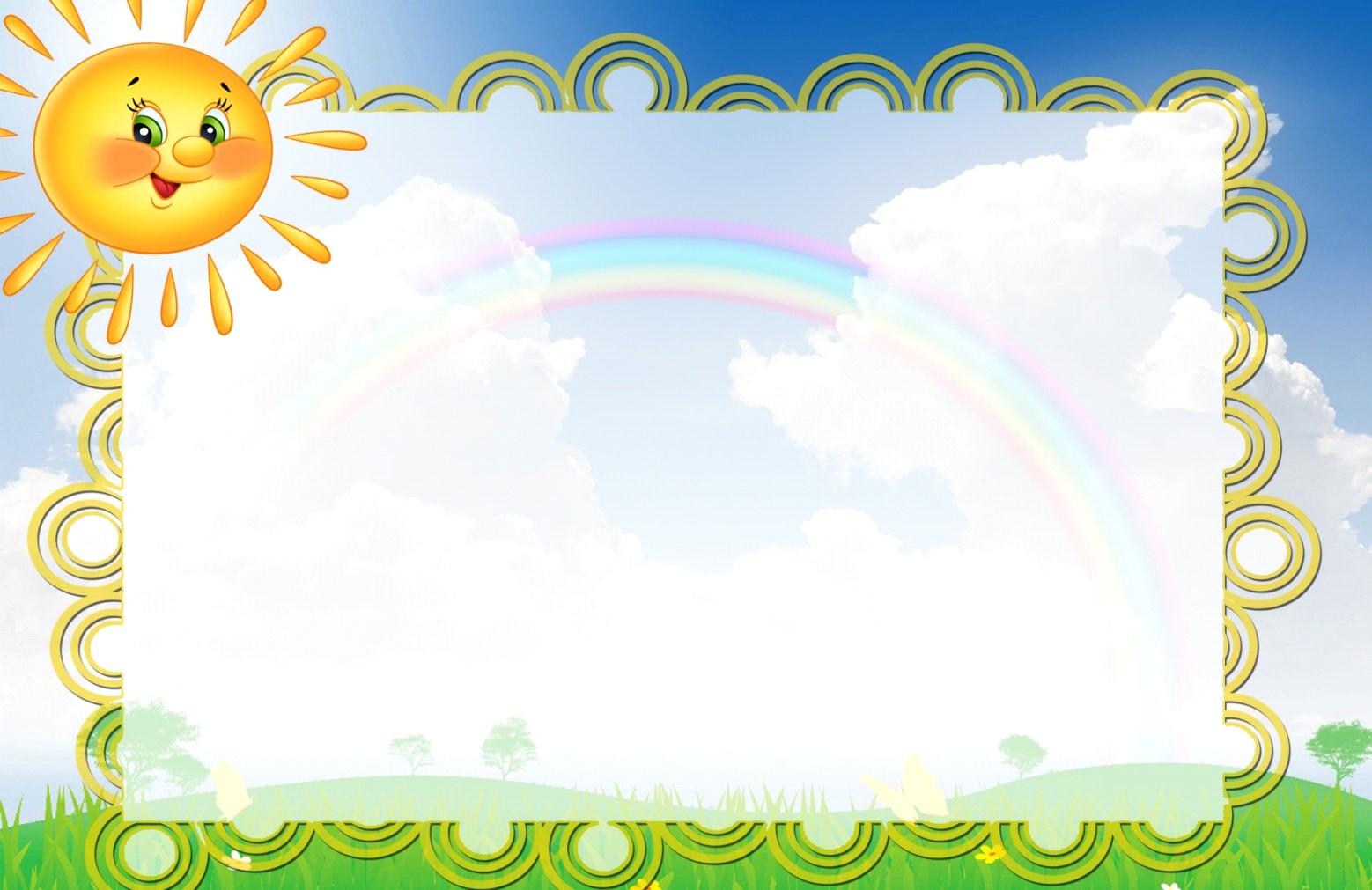 Пориньте у світ дитини!  
Зробіть з навчання казку, гру.
Тоді дитина знатиме, що навіть при виконанні важкого  завдання  можна отримати задоволення.
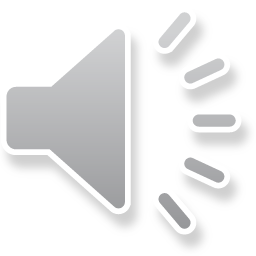 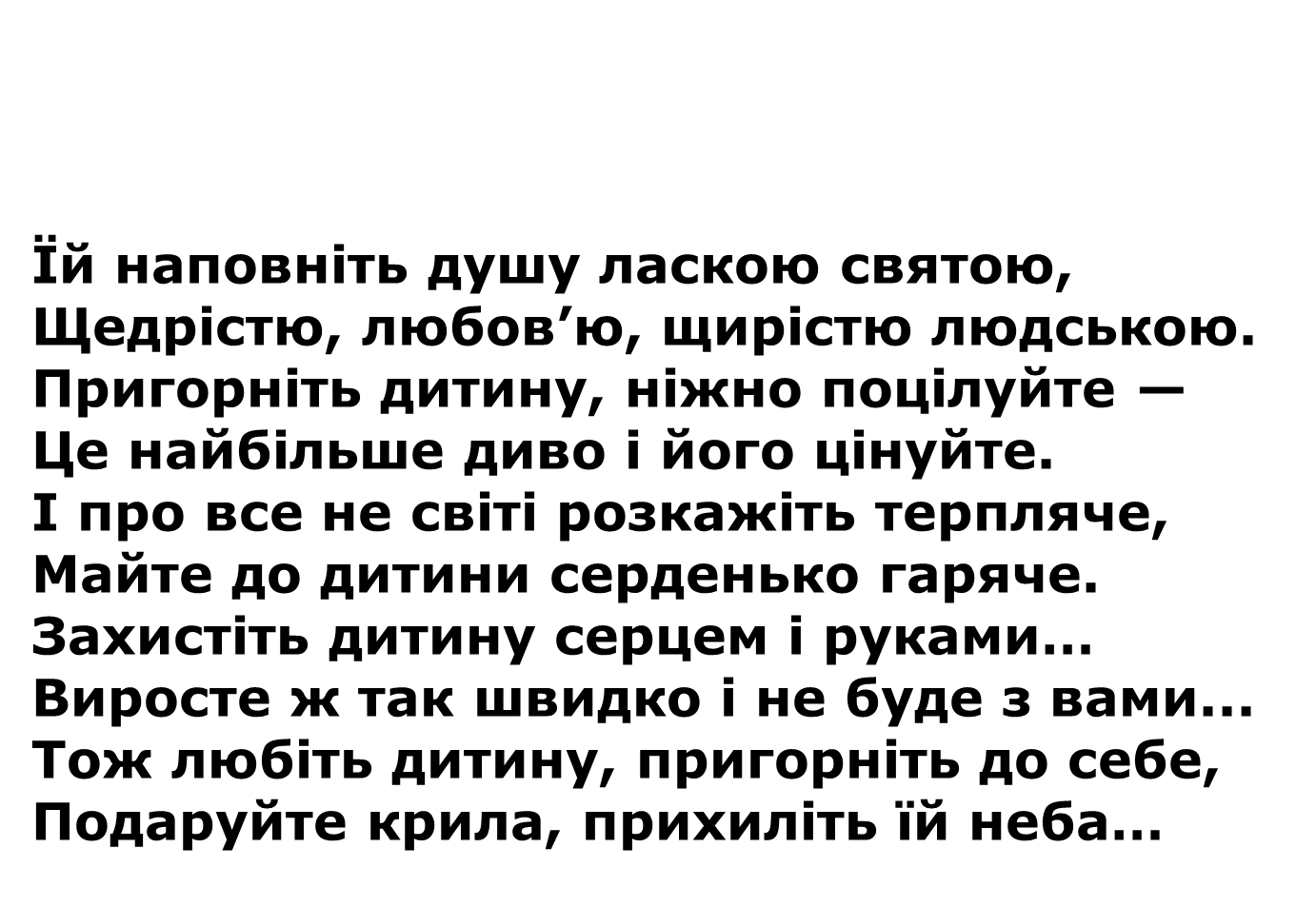 Обніміть дитину, пригорніть до себе,Подаруйте крила, щоб летіла в небо.Їй читайте казку, розкажіть про диво,Принесіть їй радість, щоб була щаслива.Поведіть у поле стежкою в’юнкою,Щоб вона впивалась ніжною красою.Заведіть за руку в чарівне довкілля,Лиш не допускайте злоби і свавілля.Добротою серце вмійте підкорити,Щоб дитині світло захотілось жити.
Обніміть дитину
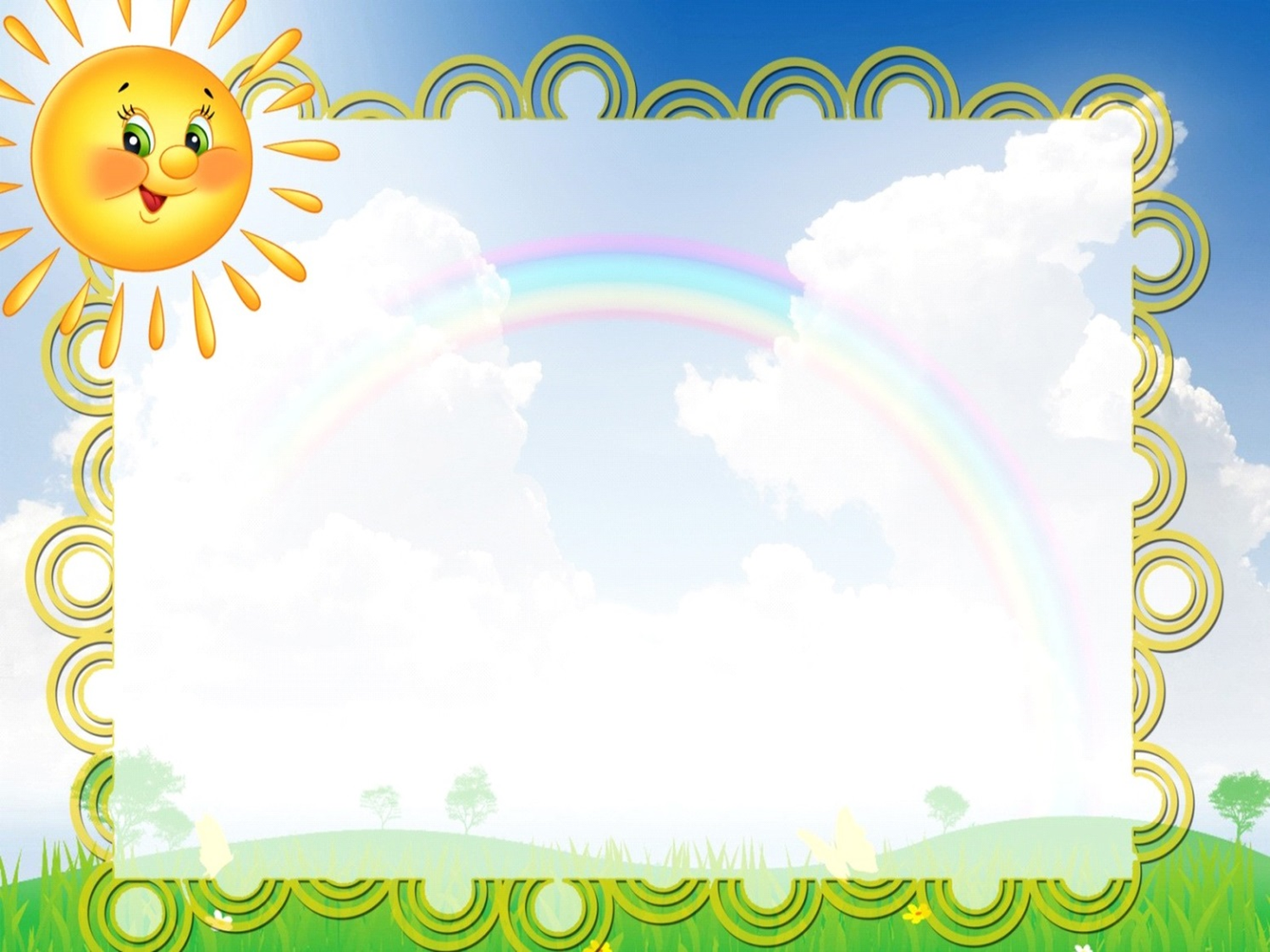 Спасибі за увагу. До нових зустрічей.